Поддержка ШНОР и ШНСУ в Г. Ярославль
Решения:
Тьюторская поддержка, управленческие стратегии, внедрение технологий ( …), сетевое взаимодействие, методический аудит
начало
планы
результаты
Цель: повышение качества образования. 
показатели, 
Психолого-педагогическое сопровождение; повышение компетенции кадров, развитие образовательной среды
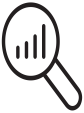 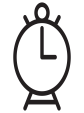 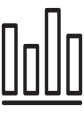 2020
2021
2021-2022
2020-2021
2020
14% -Доля ОО с ОИП ниже 36 (13 ШНОР 10.45-35.63) 
21%- Доля ОО с ИСБШ ниже 50 (19 ШНСУ 30.17-49.78)

13 ШНОР  на поддержке
Зоны улучшений: воспитание.

Это хорошо : стажировки, работа  с молодыми, сетевое взаимодействие
Динамика: ранг: 13 ОО
(прирост от 8 до 82 позиций)
Впечатляющие: 3 ОО прогресс; прирост метакомпетенций педагогов;
неутешительные
 результаты - 10  ОО в красной зоне) 
причины
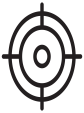 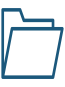 программа
механизмы
[Speaker Notes: Заметки:
Впечатляют: Значительный прирост продемонстрировали СОШ№44 (82);  СШ №66 (58), Сан ШК-ИНТ №6 (51) ; 
выход из красной зоны в желтую совершили – 3 ОО
Неутешительные результаты:  10 ОО остались в красной зоне.]